b1011Processor to Processor
ENGR xD52
Eric VanWyk
Fall 2014
Today
Allow our Processors out into the wild!

This is an experimental lecture

Time for HW4 at End
… but first
EMAIL ALL OF US
NOT JUST LYRA
IT MAKES LYRA SAD
IT MAKES YOU SLOW
Check In
We’ve glanced at the full stack
Gates -> Sub-systems -> Processor -> Code

How do we talk to the rest of the world?

Example: Analog to Digital Converter
LTC1605
LTC1605
Timing Diagram
Timing Diagram
Conversion begins when R/C goes low
Busy is asserted
Data becomes INVALID
Timing Diagram
Conversion Finishes
Data becomes valid
Wait a moment
Busy is de-asserted
Timing Diagram
Invalid Data
Recall lecture 2: Timing and Latches
Hi-Z
Nothing asserted, line floats.
Generic Parallel Access (Fast)
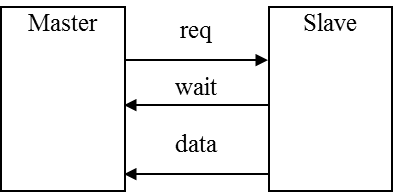 Master Requests Data
Slave responds with data within Access Time
Master reads Data, finishes Request
Slave ready for next request
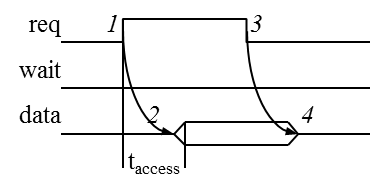 Generic Parallel Access (Slow)
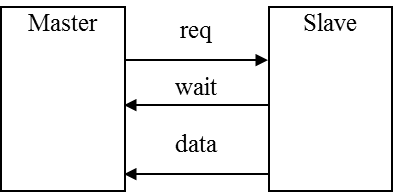 Master Requests Data
Slave is too slow to respond within Access Time, Asserts WAIT
Slave deasserts wait after providing data
Master receives, stops request
Slave ready for next request
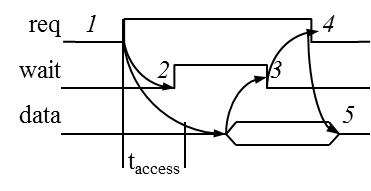 Parallel Port
N Data Pins
Control Pins:
Request Behaviors
Indicate Readiness

What if we need more Data?
Add More Pins 
Pseudo Parallel Port
D Flip Flops to re-use existing Data Pins

Total Controlled Bits:
D Data Pins
L Latch Pins
DL Total
Pseudo Parallel Port
[Speaker Notes: {signal: [
  {name: 'DataIn', wave: 'x2.2.2.2..x', data: 'Data[7:0] Data[7:0] Data[7:0] Data[7:0] '},
  {name: 'Latched[7:0]', wave: 'x.2........', data: 'Valid'},
  {name: 'Latch0', wave:'0.10.......'},
  {name: 'Latched[15:8]', wave: 'x...2......', data: 'Valid'},
  {name: 'Latch1', wave:'0...10.....'},
  {name: 'Latched[23:16]', wave: 'x.....2....', data: 'Valid'}, 
  {name: 'Latch2', wave:'0.....10...'},
  {name: 'Latched[31:24]', wave: 'xxxcxxxxx2.', data: 'Valid'},
  {name: 'Latch3', wave:'0........10'},
  {},
]}]
Serial Peripheral Interface
One data pin per direction
MOSI – Master Out Slave In
MISO – Master In Slave Out
One Clock Pin
Replaces all of the Latch Pins
Chip Select
Tells a peripheral we’re talking to it

One bit of data per clock strobe
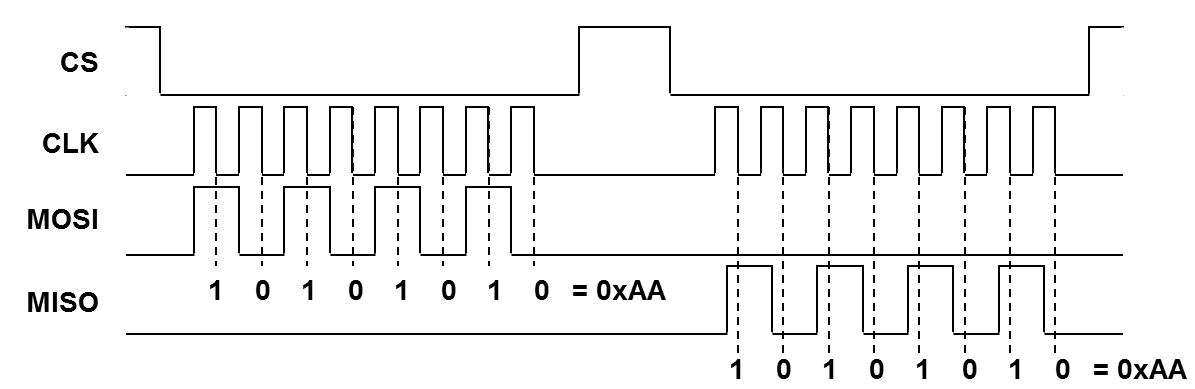 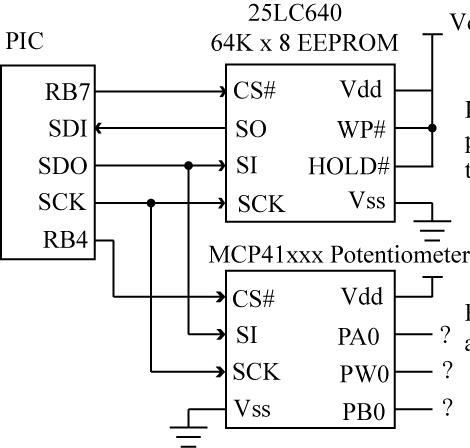 Multiple Peripherals require individual Chip Select
Implementation
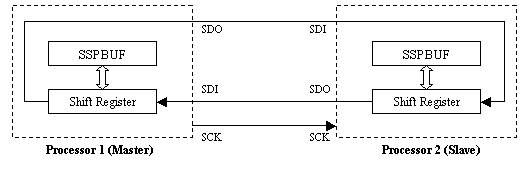 Basically, Shift Registers
UART
Universal Asynchronous Receiver Transmitter

One Data Pin per Direction
Inconsistently Named
Rx? Tx?

No Clock Pin!
UART Clocking
No Explicit Clock

Instead, agree on speed and hope for the best
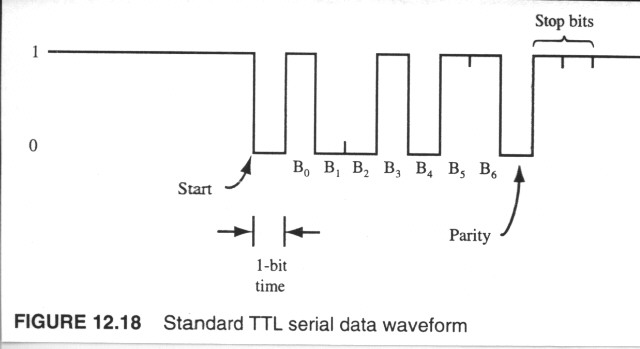 [Speaker Notes: http://www.ee.nthu.edu.tw/jcliao/mic97/chap12R/showCh12R.htm]
UART Clocking
Starts High

Drops low to start
Start Bit

Data Bits are sent

Remains High to recover
Stop Bit(s)

Receiver measures data halfway through each bit
In case of clock error
1.5 Bit Times
UART Clock Error
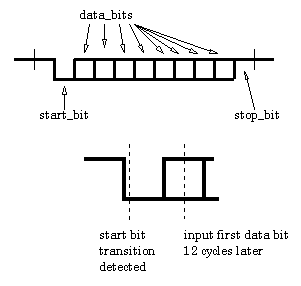 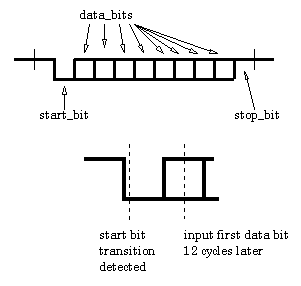 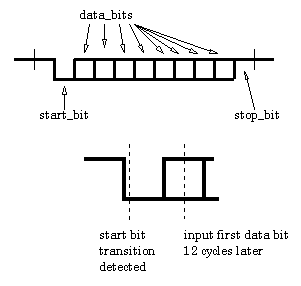 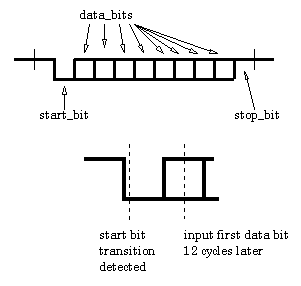 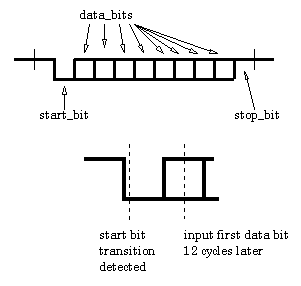 “Correct” Sampling Time
Drifted Sampling Time
Serial Vs Parallel
Parallel
Serial
One Word at a time
Cheaper Logic

Fast for short distances
Many bits per clock
One Bit at a time
Cheaper Wiring

Fast for long distances
Faster Clock possible
Distance affects maximum clock rate:
Capacitance affects slew time
Slowly charge wire, delays stability
Wire length mismatch creates skew time
Some signals arrive sooner than others
Parallel wires create extra capacitance
Parallel is more affected than Serial
Bi-Directionality
So far, every pin has a defined direction
This can be done with normal gates!

To do bidirectional, we need new equipment
Lets get PHYsical
PHY interfaces logic with the physical world

Needed whenever we go “off chip”

Simplest PHY is an inverter.
Orientation determines input vs output
GPIO
Input is a Buffer
Cleans signal for internal logic

Output Tri-State Buffer
Can “release” the line
Only asserts when enabled
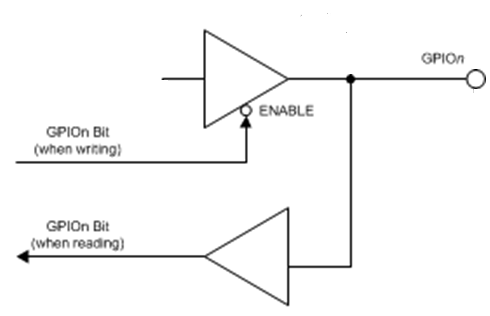 TriState Buffer
When Enable is true, acts like a normal buffer
PFET on for Input = 1
NFET on for Input = 0

When Enable is false, doesn’t assert a state
Neither FET is on
Output “Floats”
Output = Z or Hi-Z
http://www-mdp.eng.cam.ac.uk/web/library/enginfo/mdp_micro/lecture1/lecture1-5-4.html
PSOC GPIO Structure
http://www.cypress.com/
http://www.ti.com/lit/ug/sprueq8a/sprueq8a.pdf
[Speaker Notes: TMS320DM646x GPIO structure]
I2C = Inter-Integrated Circuit
Two Wire Serial Protocol
SDA = Serial DAta
SCL = Serial Clock
7 bit addressing: Up to 127 devices per bus
… unless capacitance kills you (400pF nom max)
Whose Line is it, Anyway?
No Chip Select Lines
Each message has an address preamble
If it isn’t for you, ignore it.
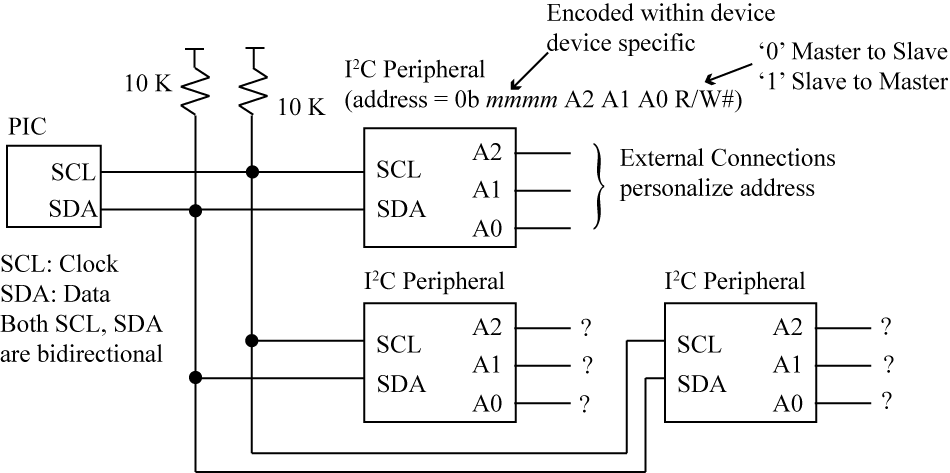 Bidirectionality
Lines have Pullup Resistors
Gently pulls it to VDD
Default state is 1

Devices yank to ground to assert a zero
If no one asserts 0, it is a 1
This is called “Open Drain”
I2C Bus Transfer
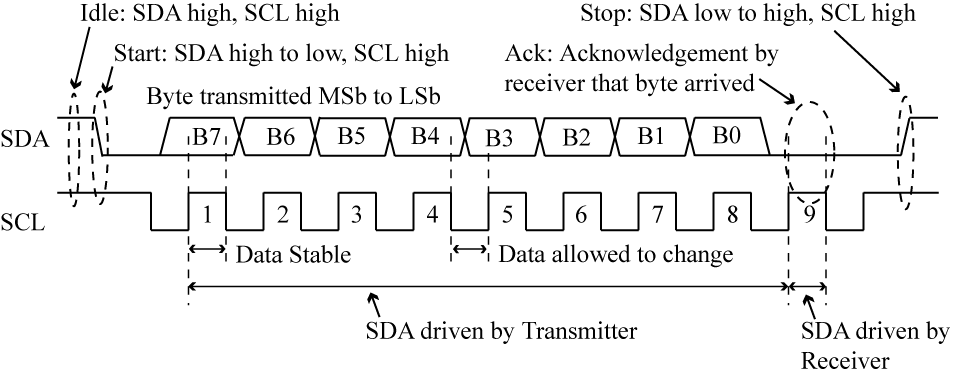 Multiple bytes sent in a transaction; every 8 bits has a 9th bit that is an acknowledge.
V 0.3
33
I2C
Pull-Ups limit max clock frequency
VERY sensitive to total capacitance 
400pF max
Slower than other serial protocols 
100kHz Normal, 400kHz Enhanced
Higher R, Slower max frequency
Lower R, Higher power dissipation

Addresses can be a pain!
Not all bits are definable
Overlap happens more often than you’d expect!
CAN – Controller Area Network
Typically found in Vehicles, Robots

1 Megabit per Second, 11 bit addressing

Dominant / Recessive Signalling

No Separate Clock Signal
CAN - Dominance
Like I2C, Dominant vs Recessive
Requires a separate PHY chip

To Assert:
Pull CAN HI up 
Pull CAN LO down
Otherwise, resistor pulls two wires back
CAN - Frame
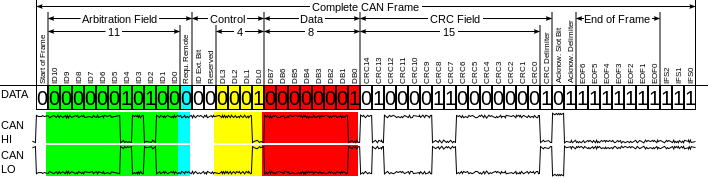 Green – Address
Yellow – Data Length in Bytes
Red – Actual Data
TL;DR;
Data Width
Parallel
Serial
Timing:
Explicit / Shared Clock
Assumed Clock
Clock Recovery
Asynchronous (Ick)
Targets
One to One
Broadcast with Address
Broadcast with Select
PHY
GPIO?
Explicit PHY
Memory Mapped Peripherals
Pretend that Peripherals are weird Memory

Registers that control peripherals are write-only memory addresses

Registers that receive data are read-only

Following Slides are derived from http://www.ti.com/lit/ug/sprugp2a/sprugp2a.pdf
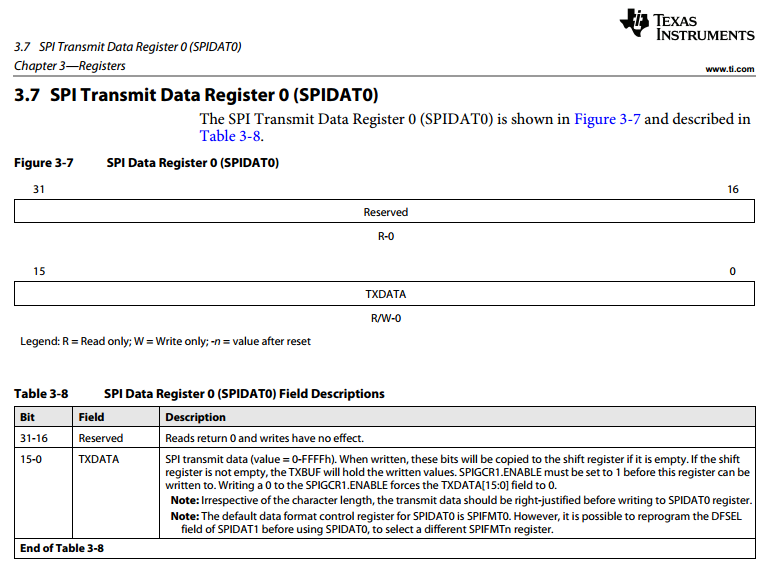 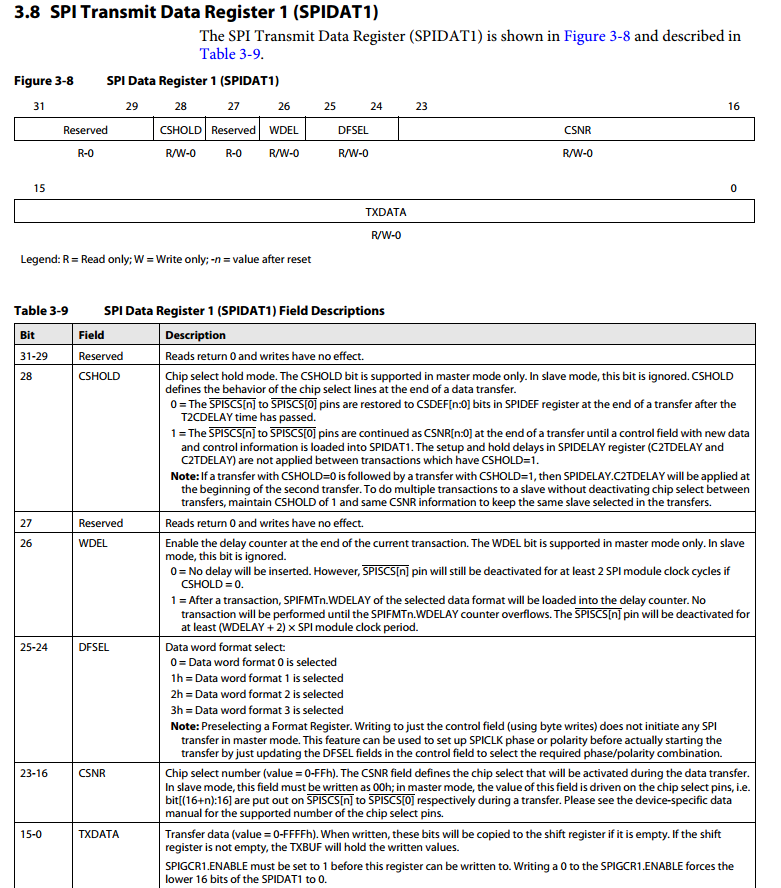 HW4
Behavioral Behavioral Behavioral

First 6 Deliverables should take <2 Hour Total
Unless you are doing them wrong 
Registers
Deliverable 1
Use DFF as a component
Don’t draw its implementation

Deliverable 2
Copy paste, add 14 characters

Deliverable 3
Copy paste, “Assign _____ = 0”
Test Bench
Xxxx = 42?

YUP
With Remaining Time
Work On HW4
ADC0803
8 Bit Differential ADC
135ns Sample Time
MAX114/MAX118
DB[7:0] – Data Bits
RD – Pull low to begin reading
INT – Pulled low to indicate conversion finish
Timing Diagram
Instruction Mapped Peripheral